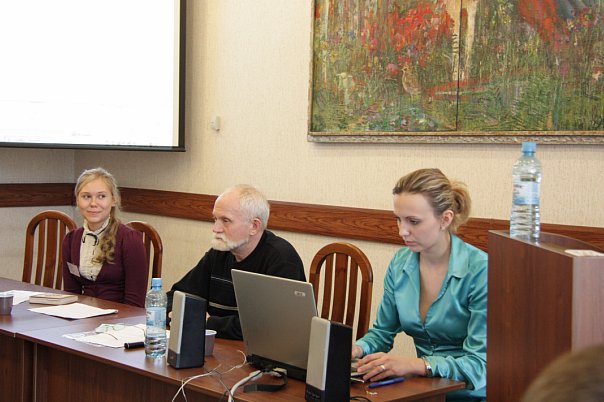 Профессиональное досье
Что натворила за 4 года
Анастасия Васильева
Школьные годы чудесные
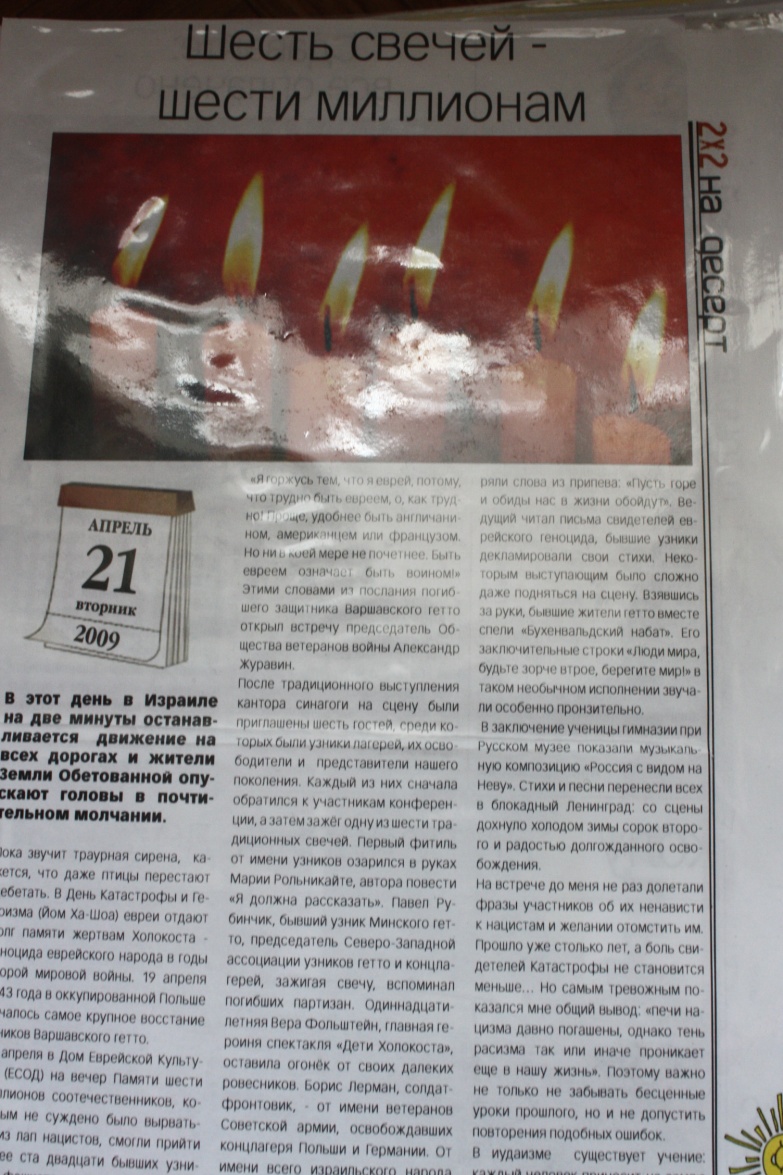 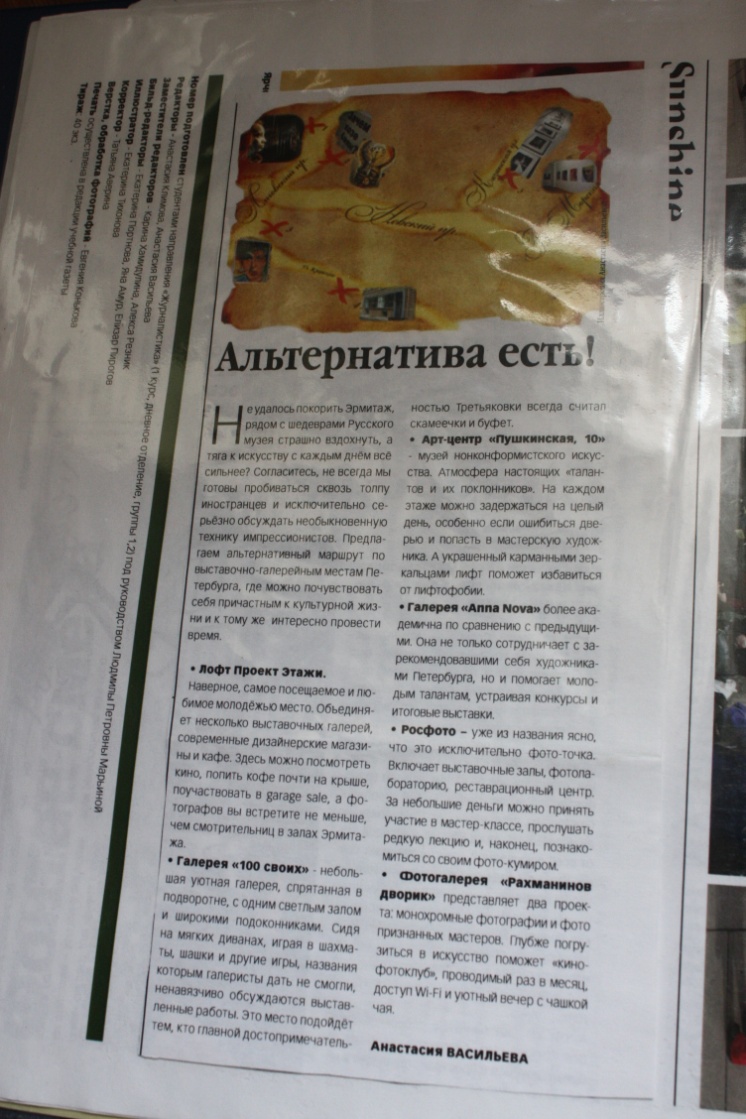 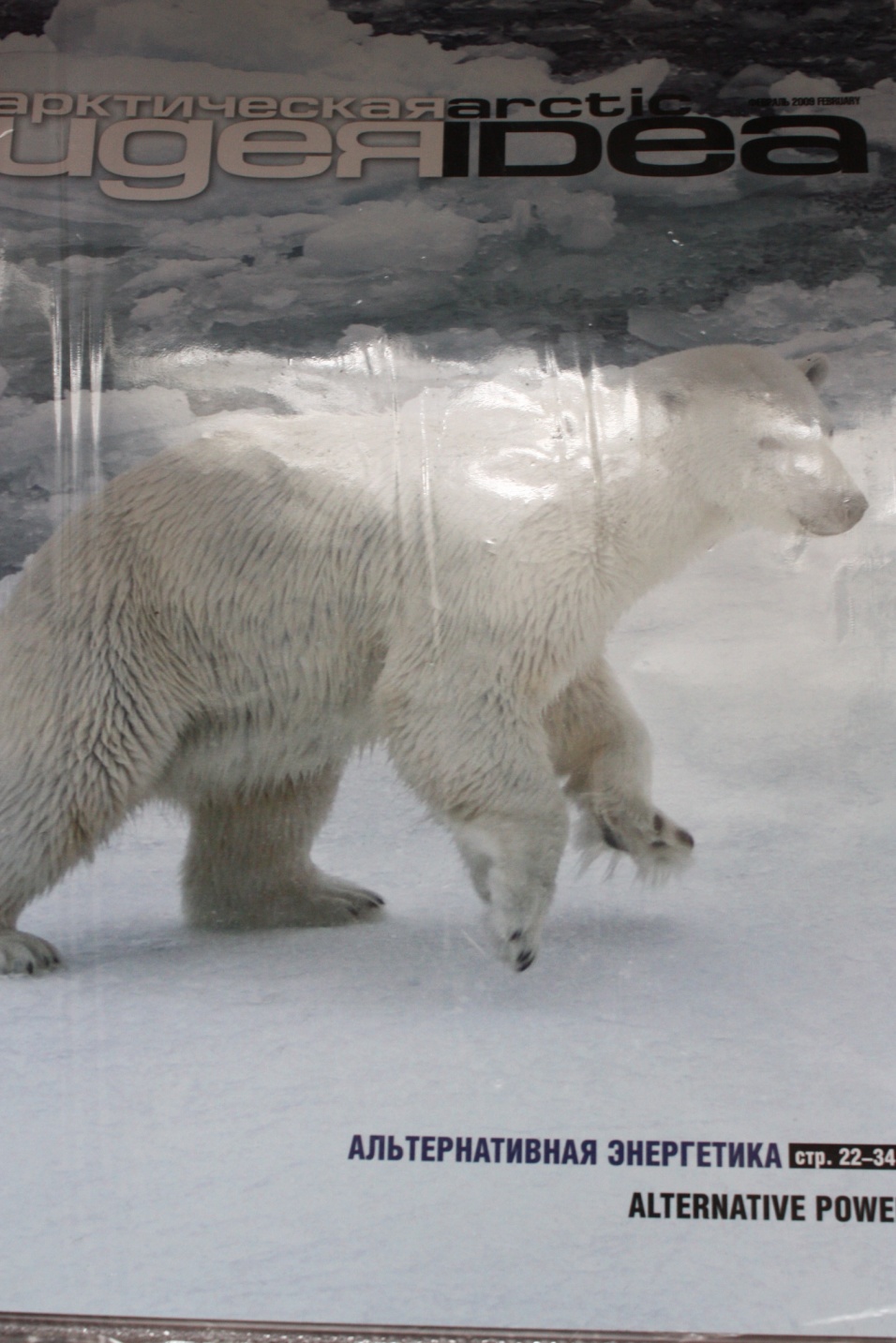 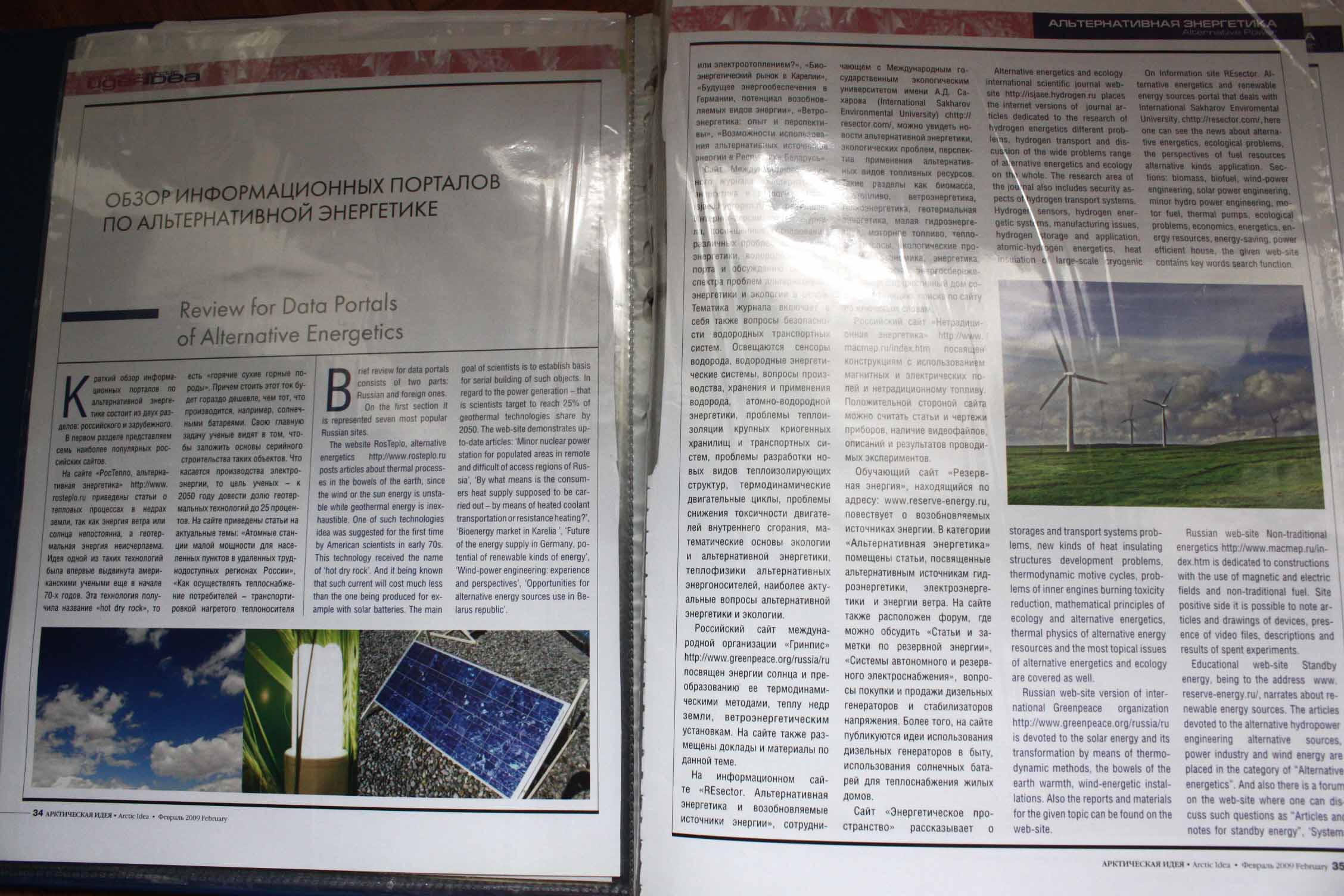 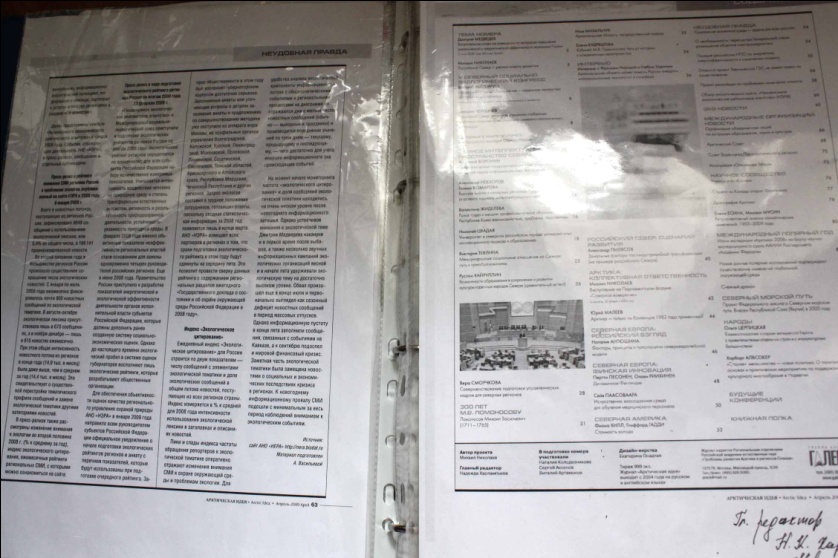 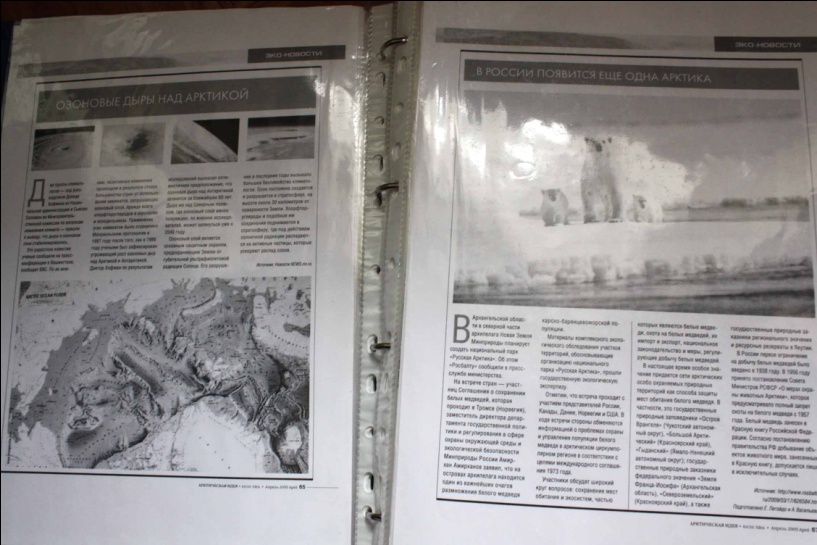 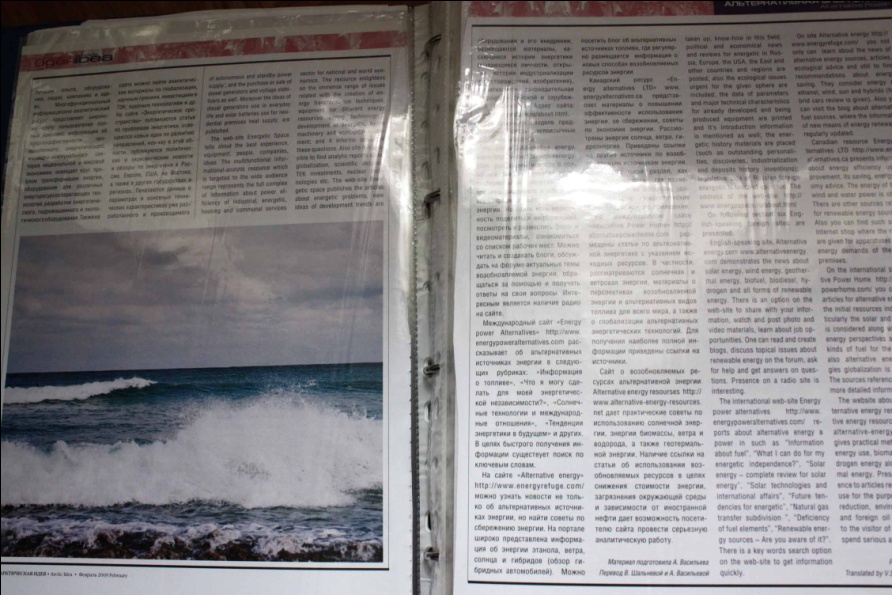 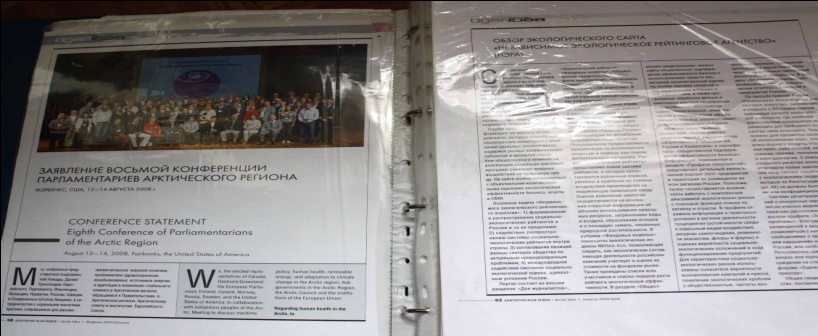 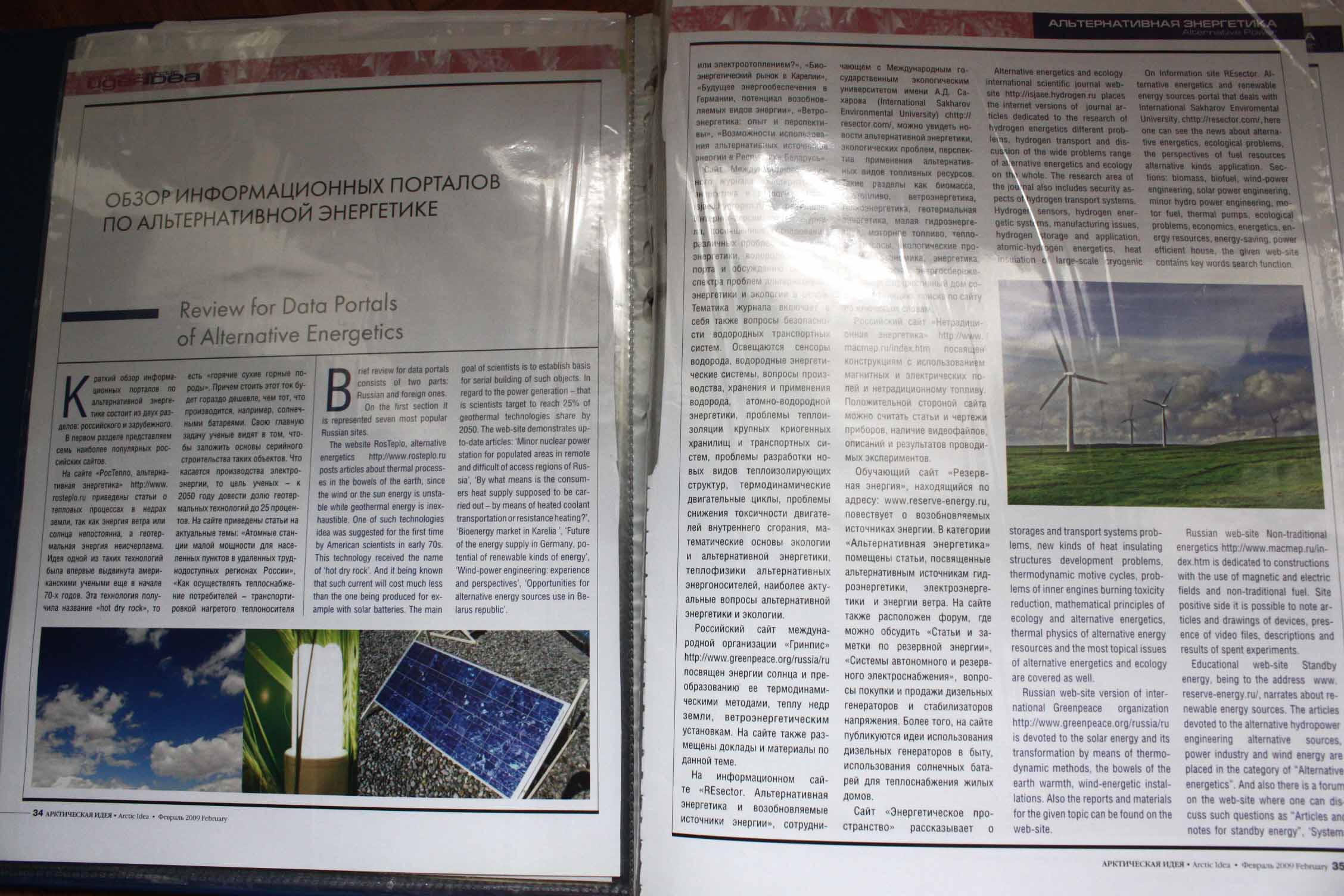 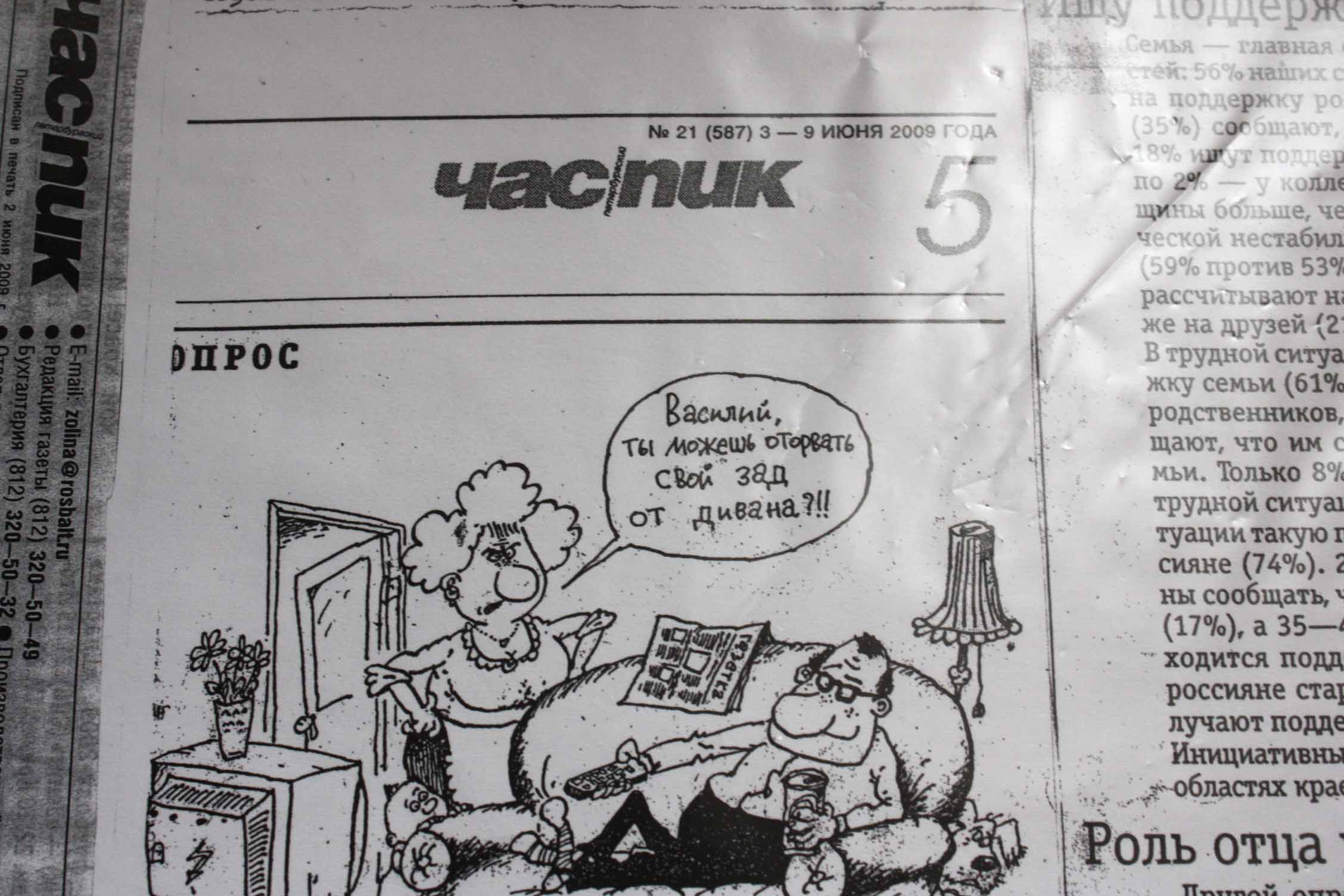 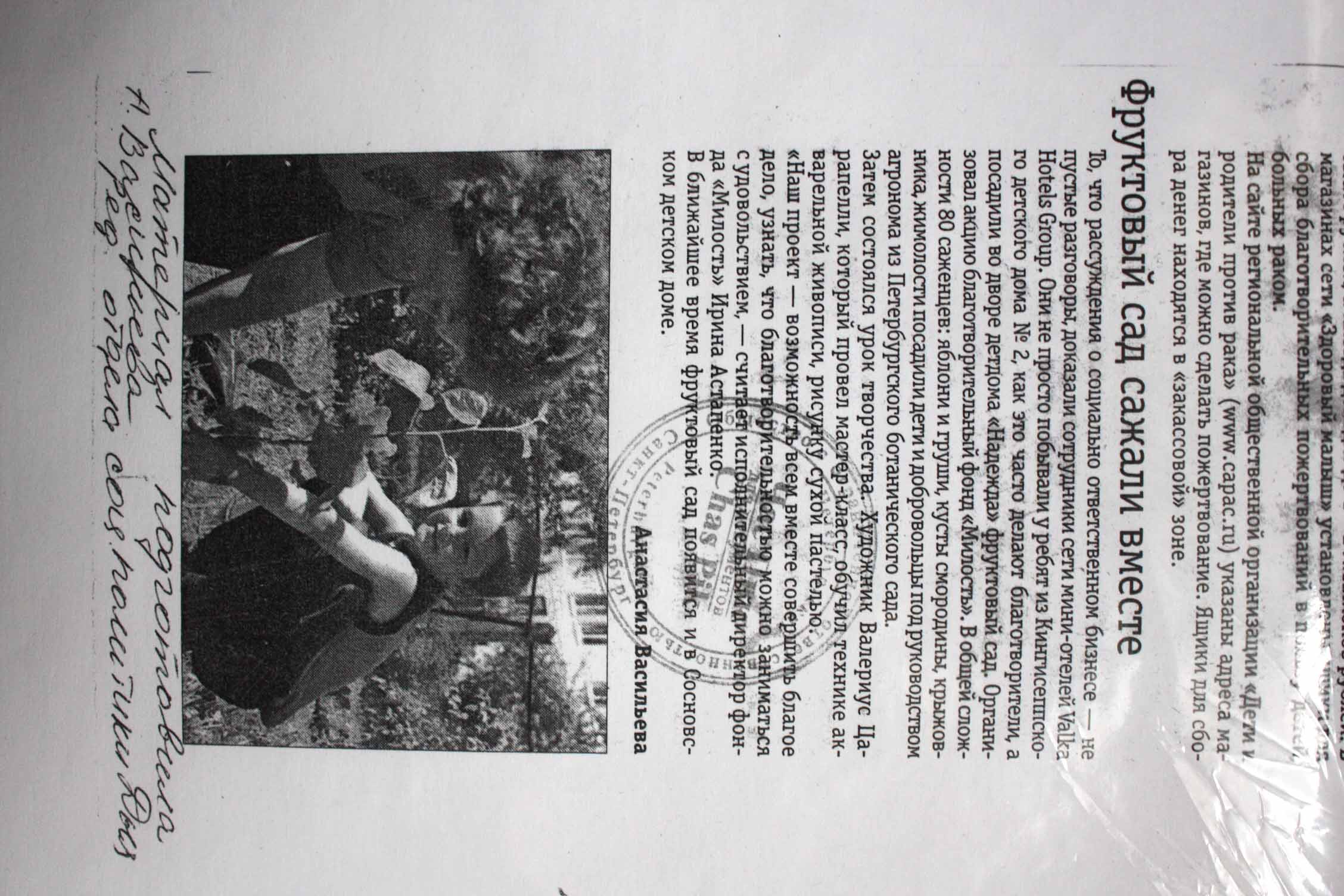 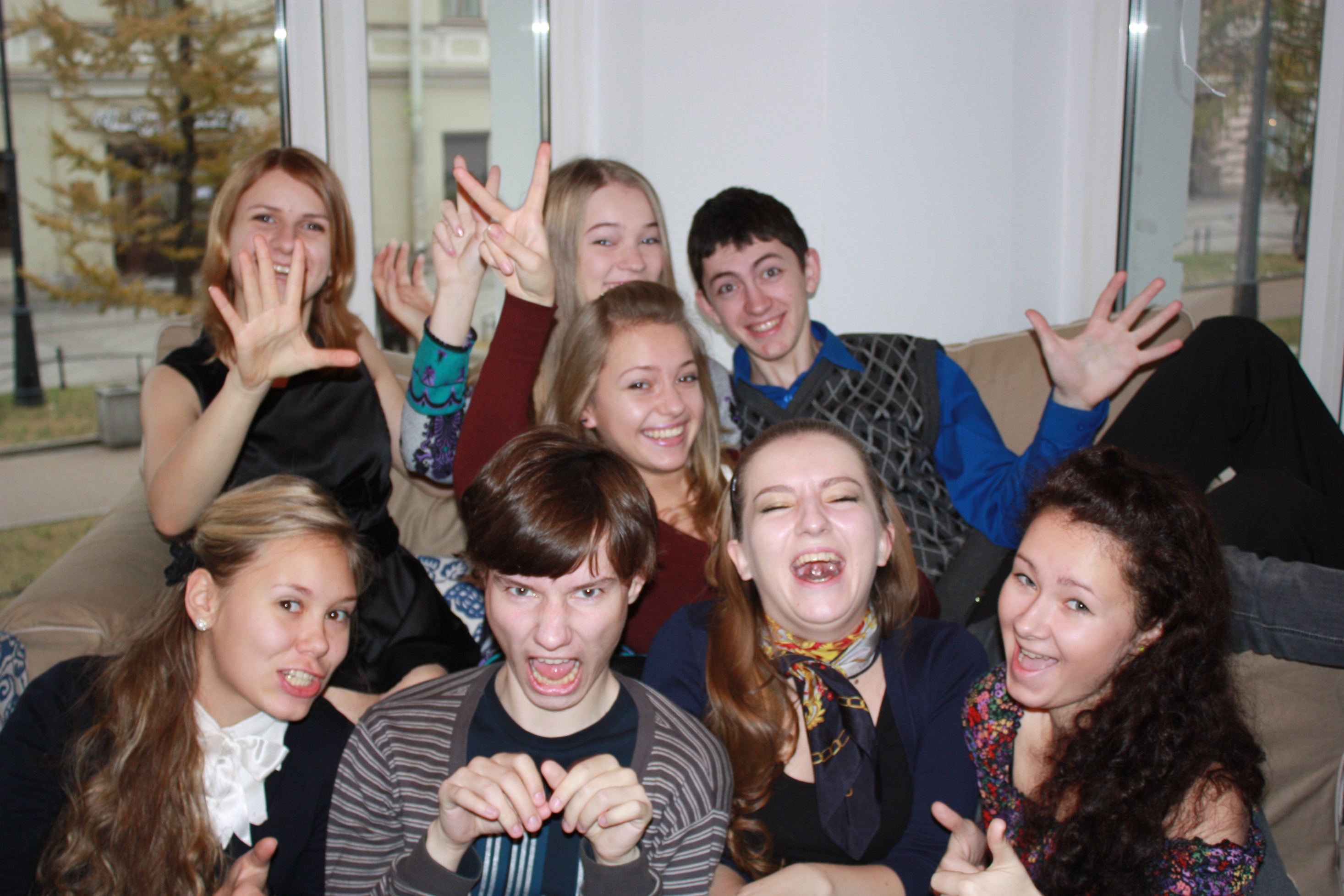 Мой первый курс, мой курс бесценный
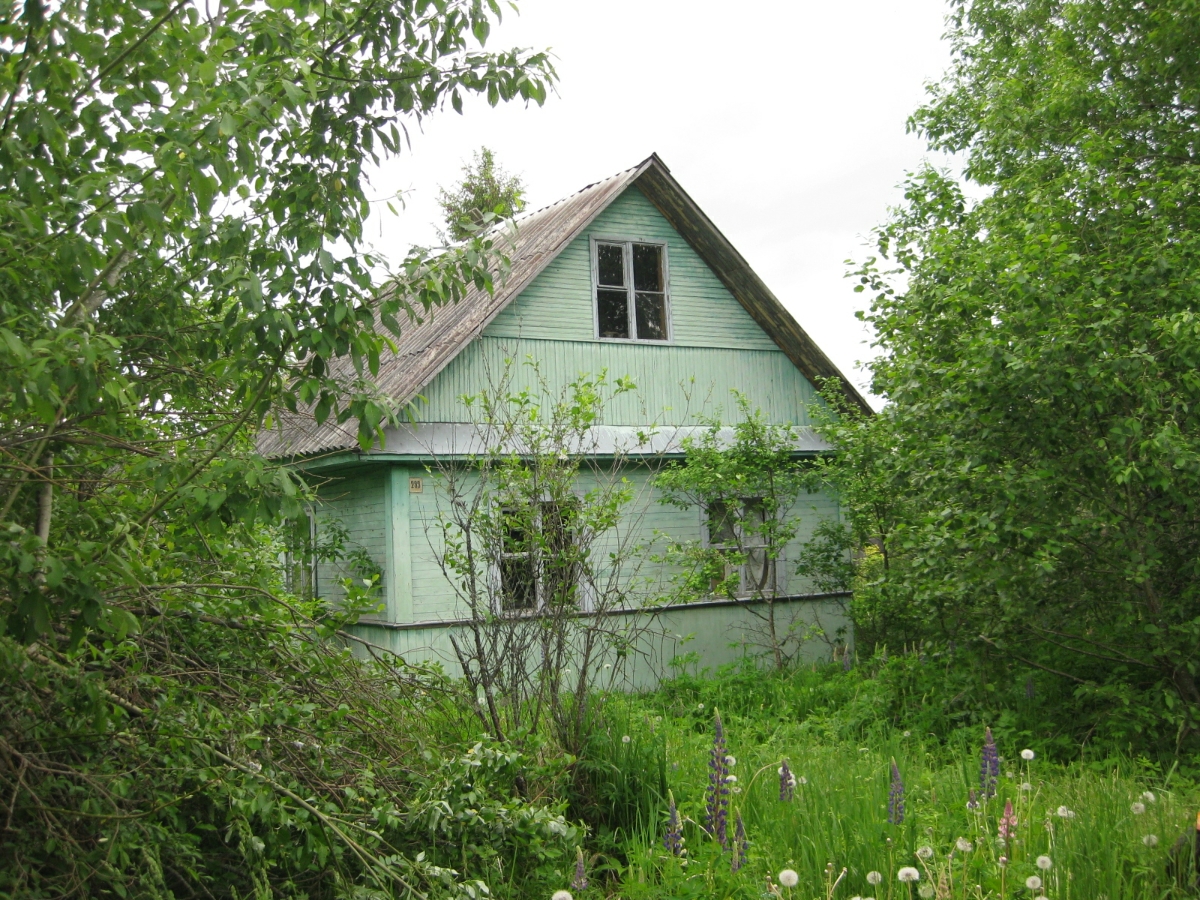 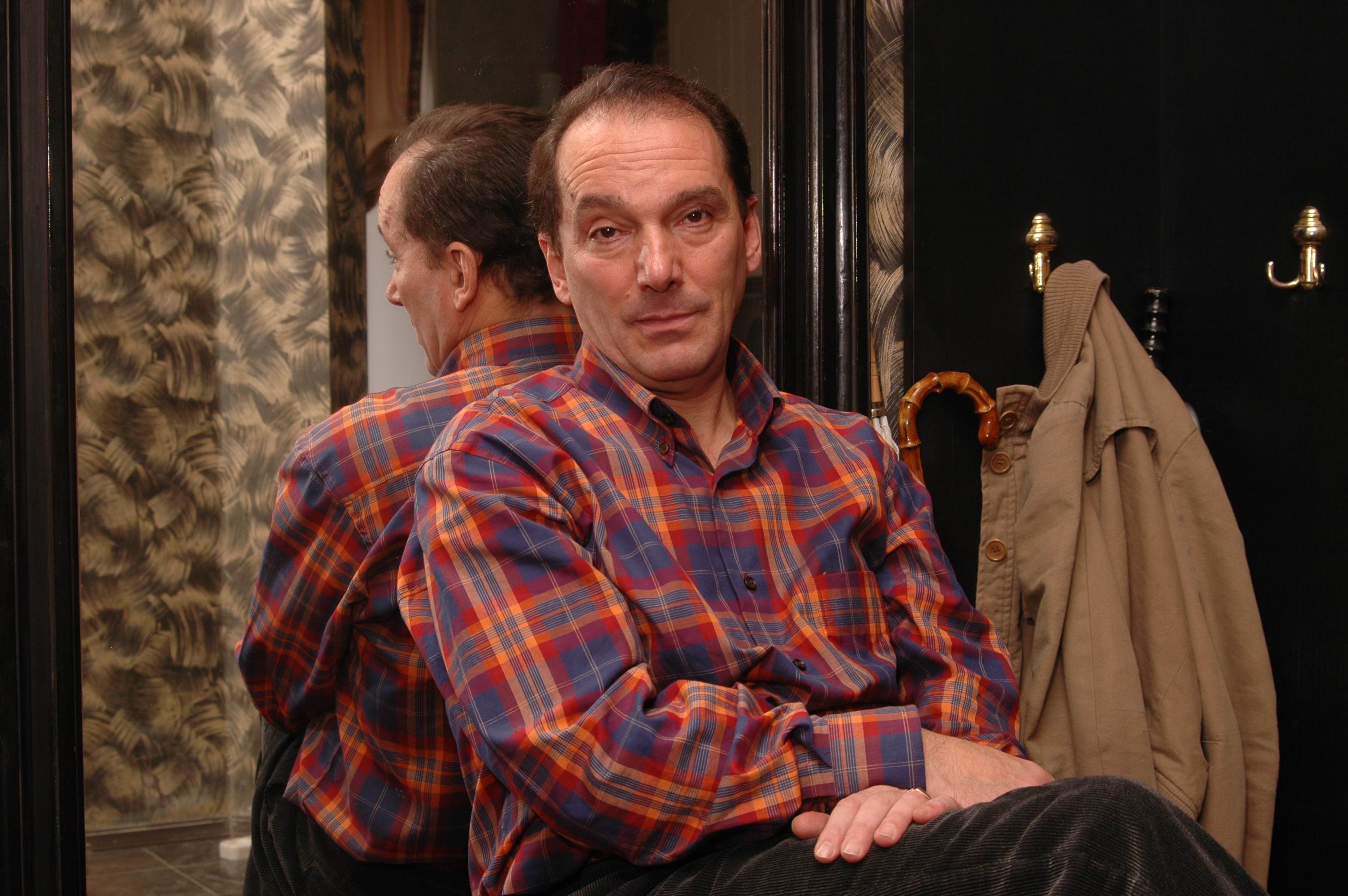 День в истории
«Самое  время»
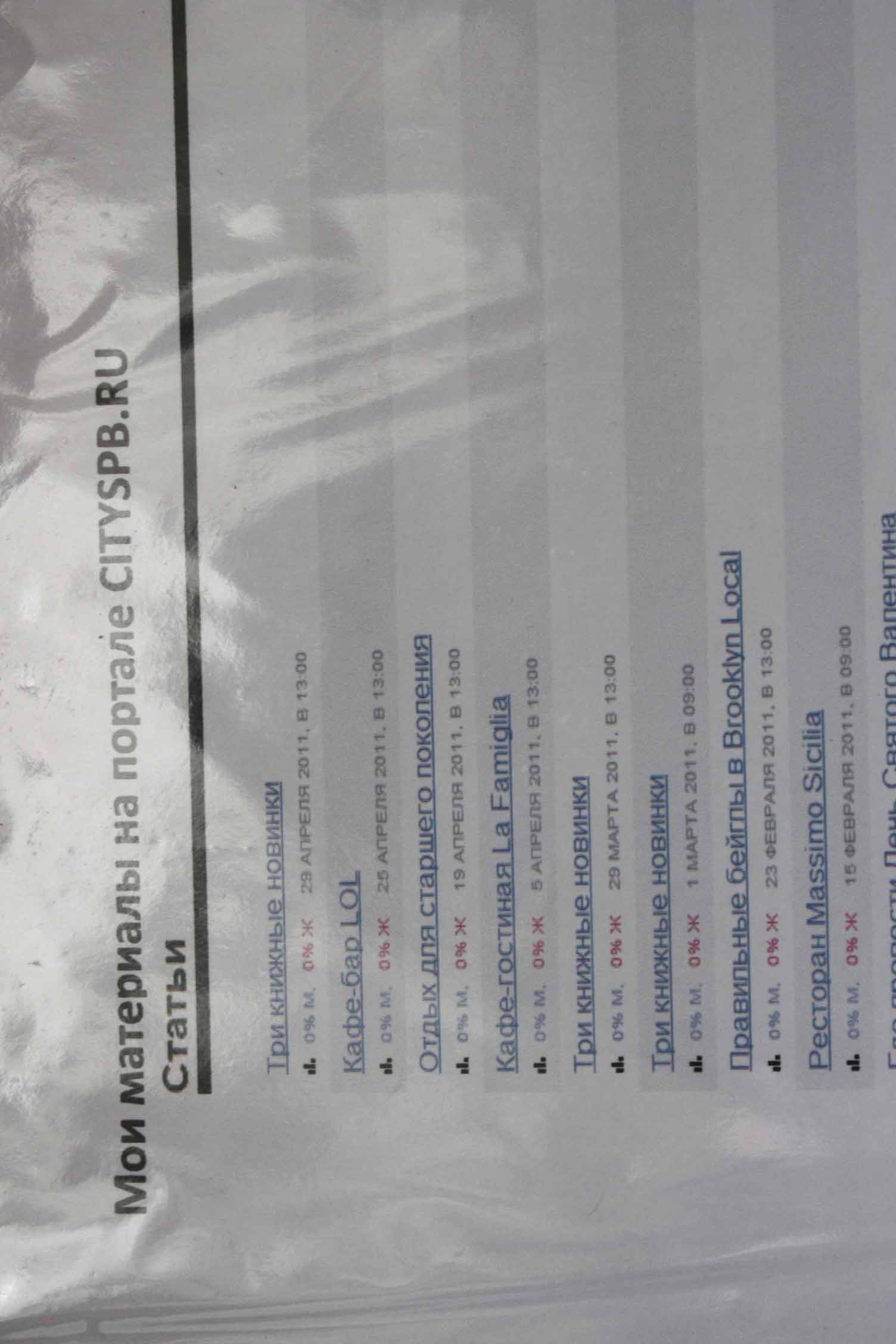 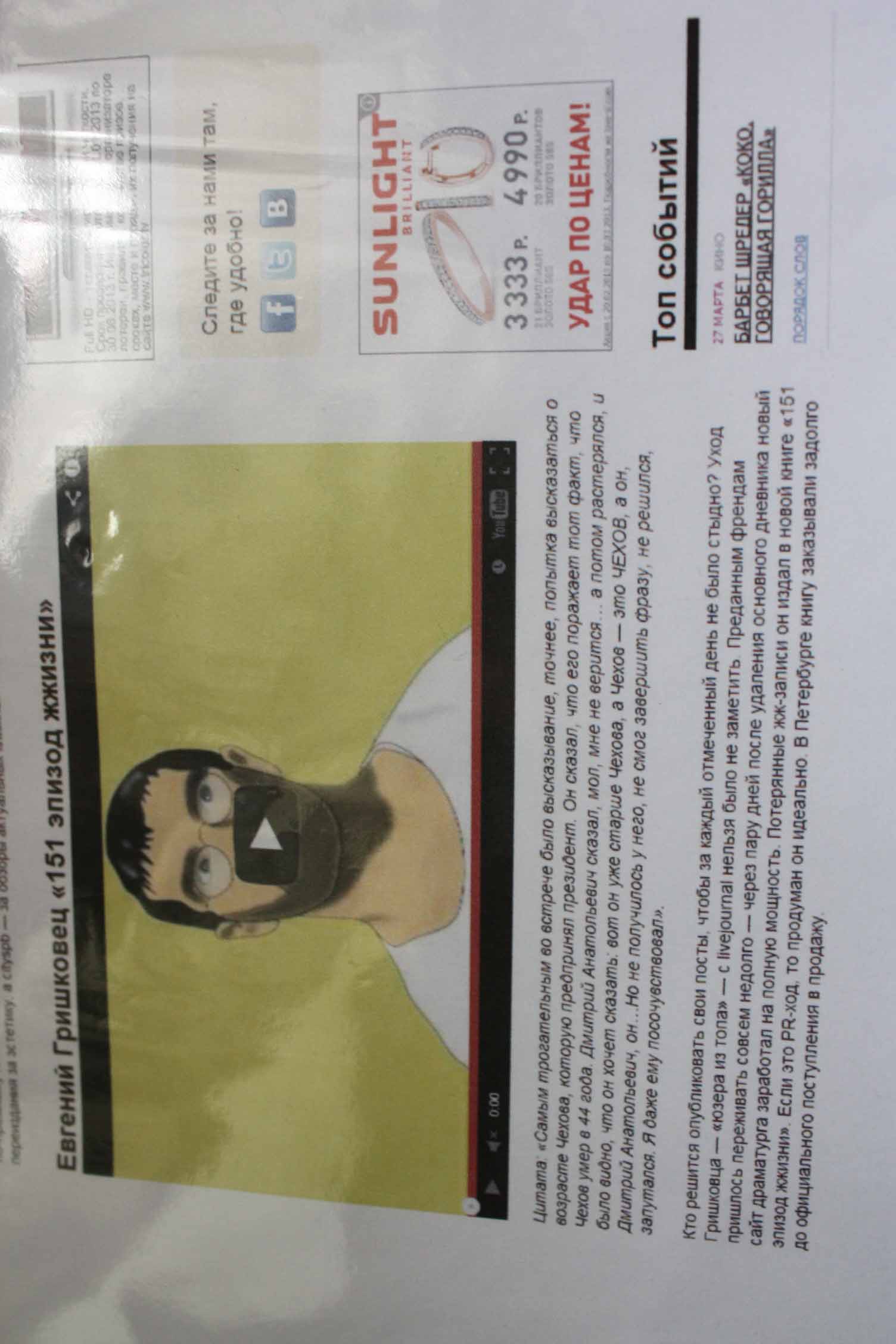 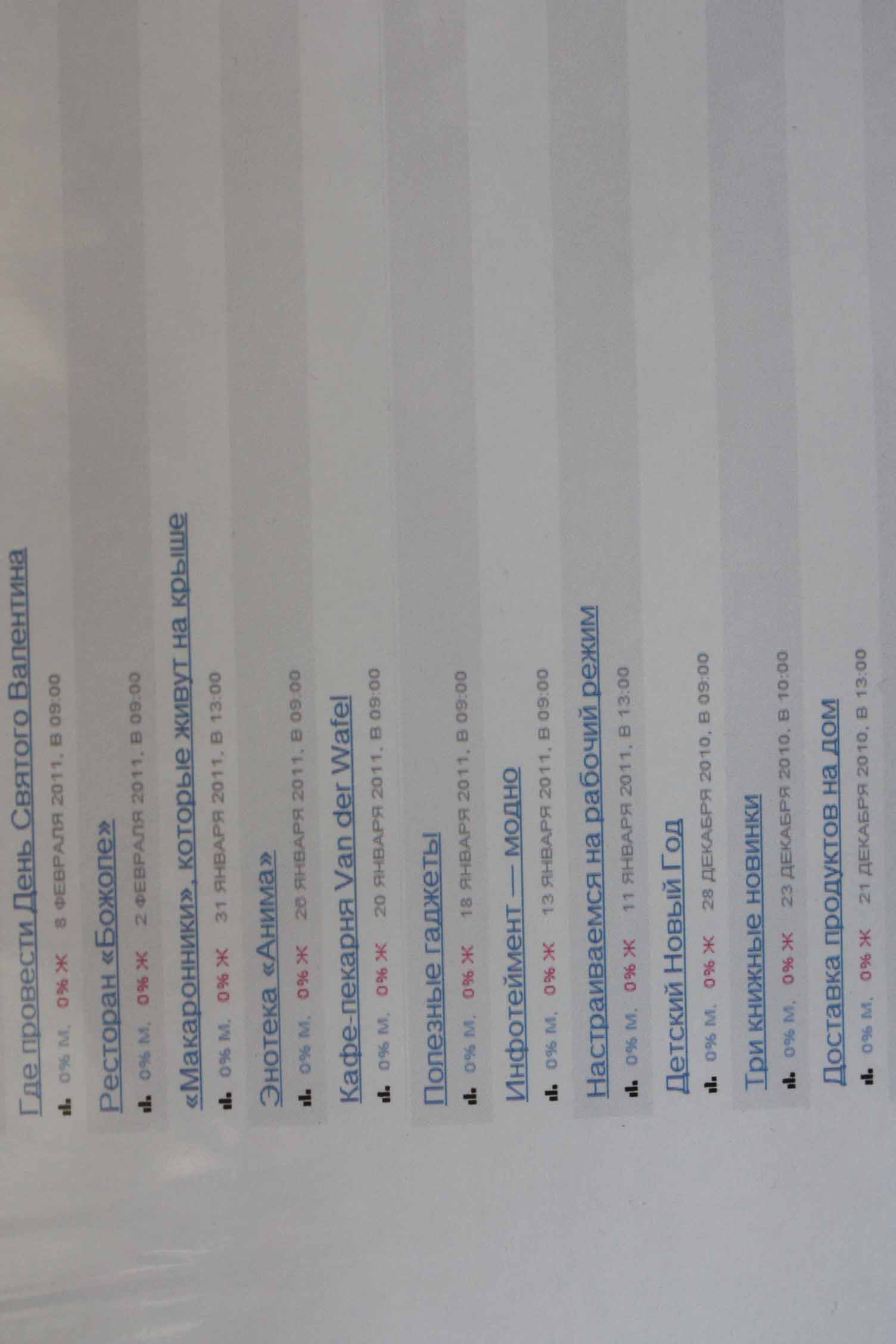 О, этот сладкий момент, когда тебя узнают на улице!
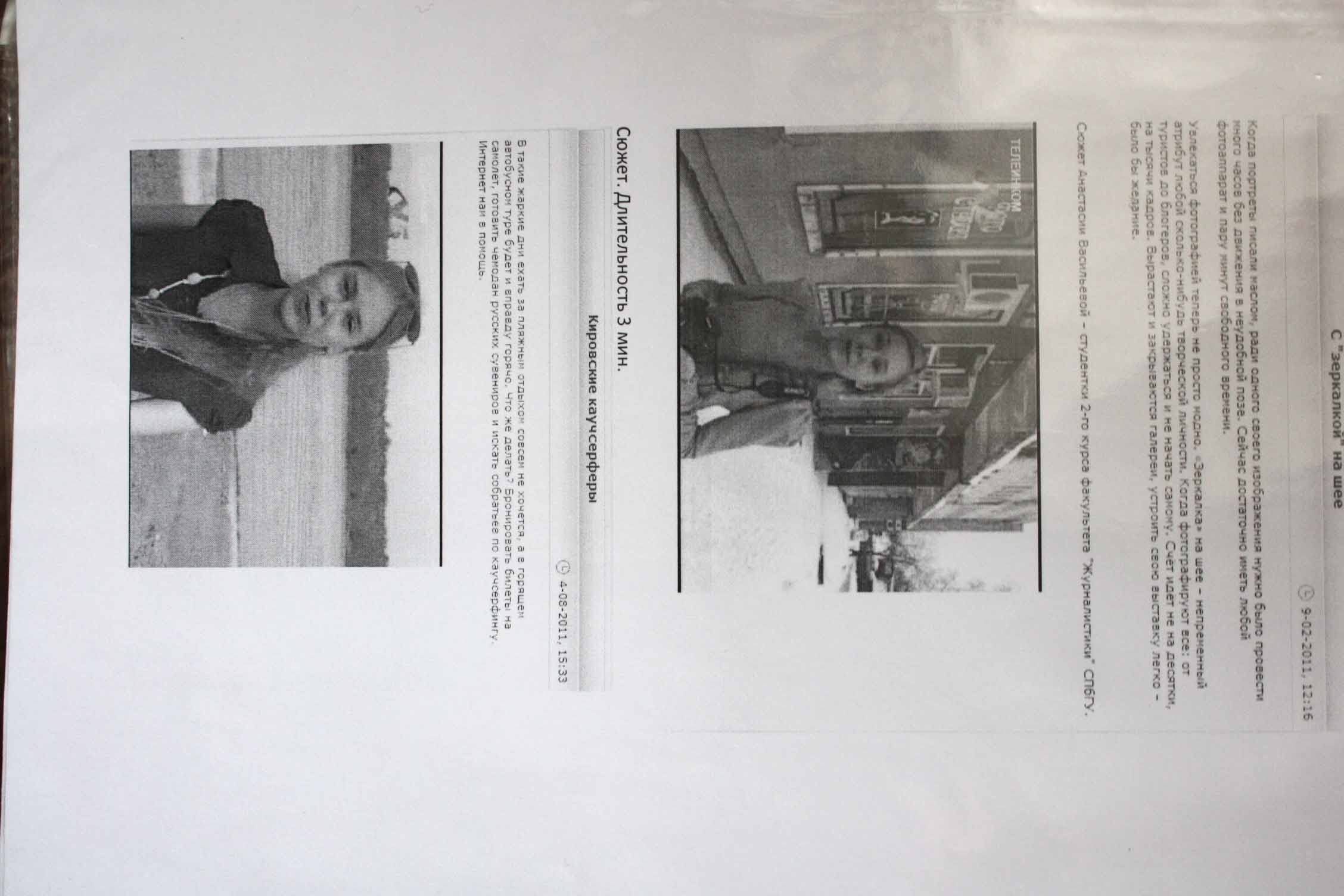 Радио факультета журналистики
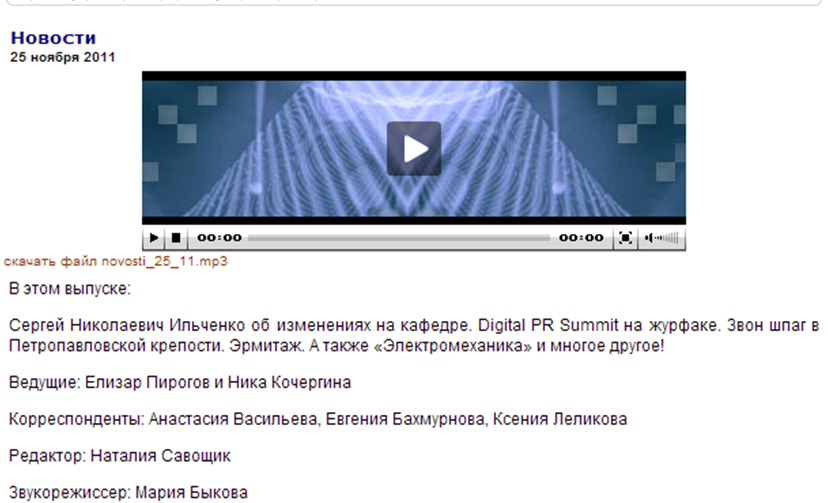 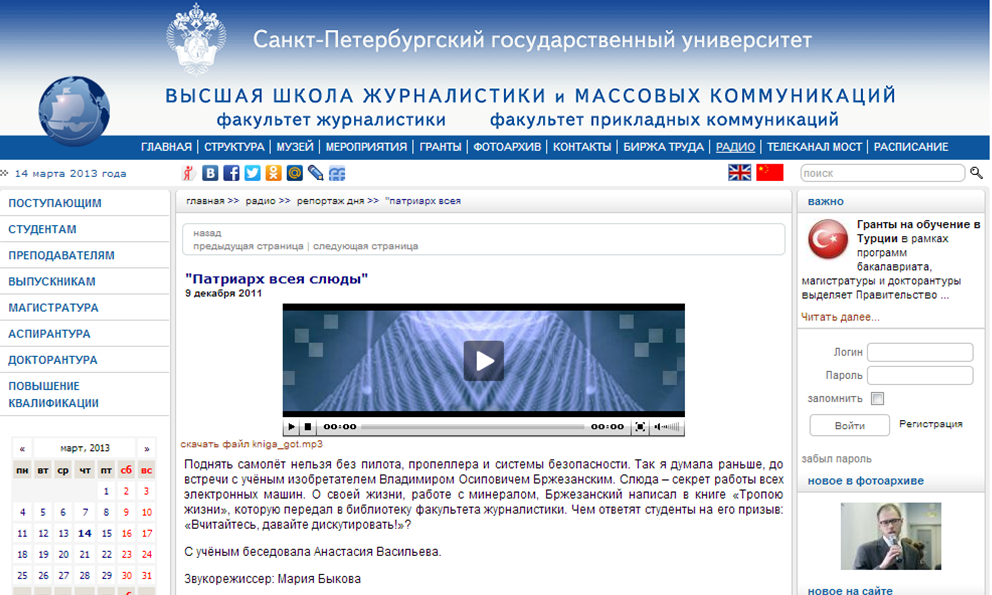 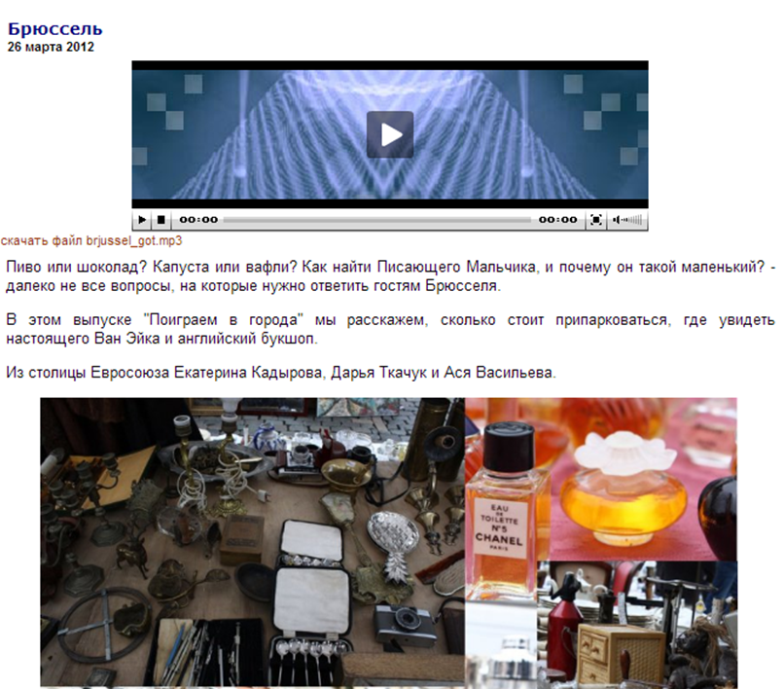 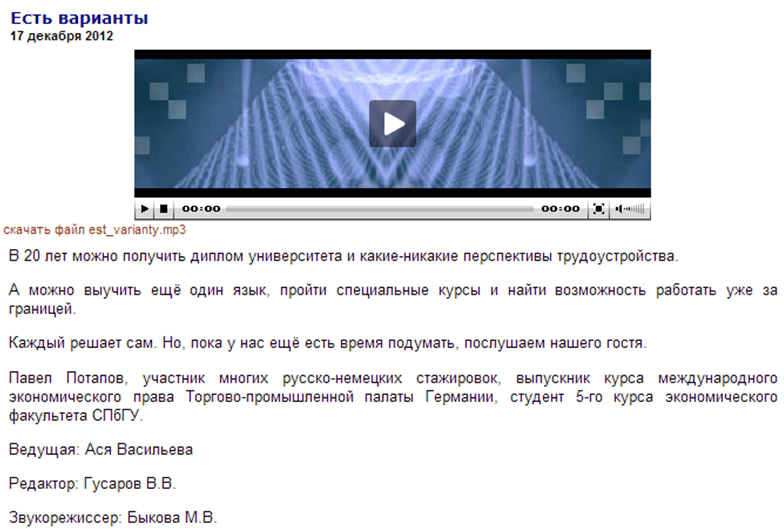 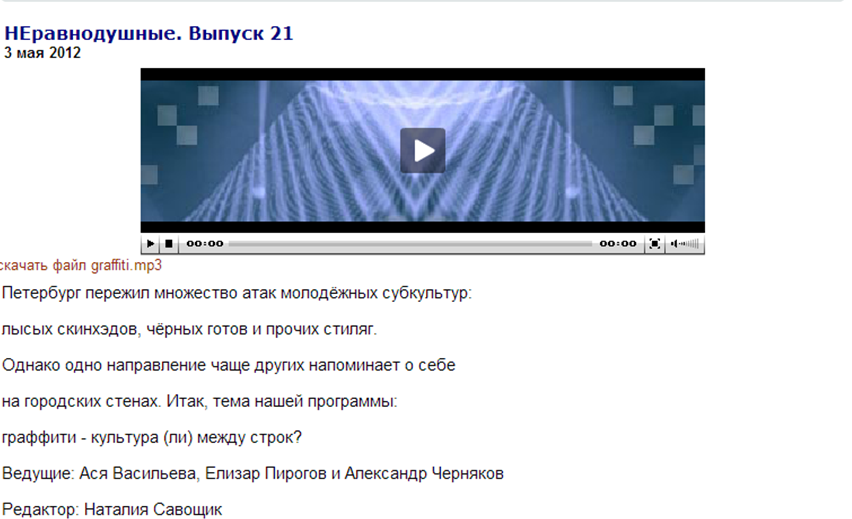 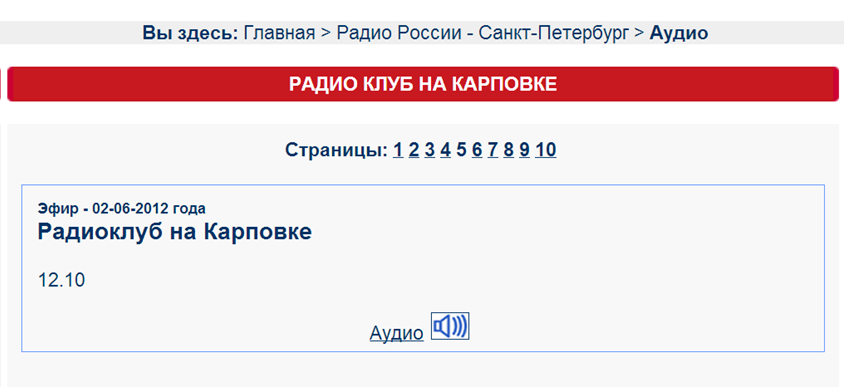 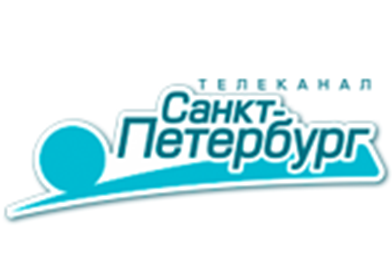 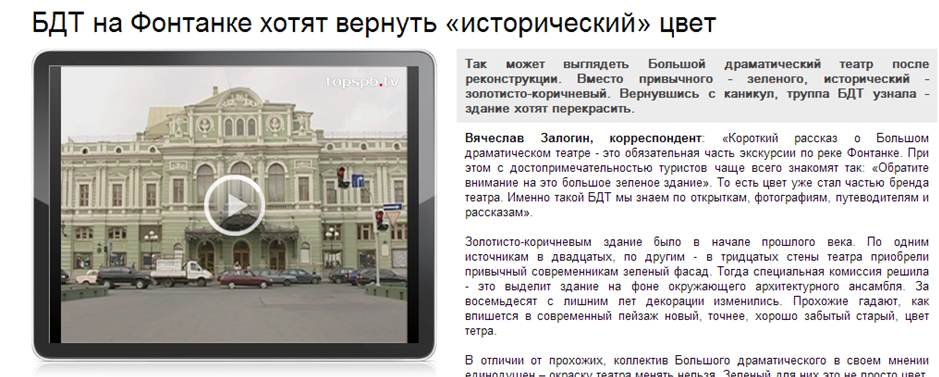 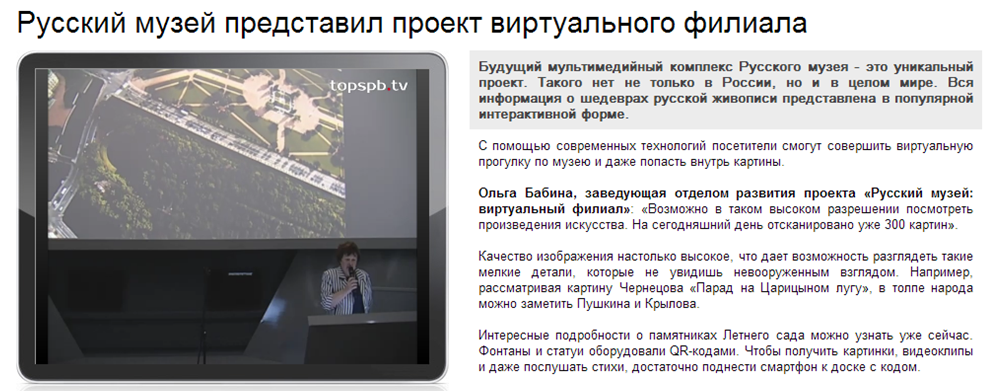 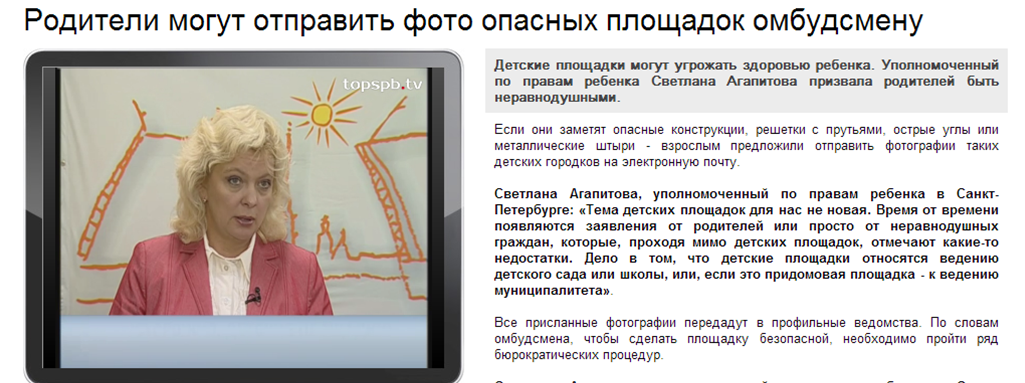 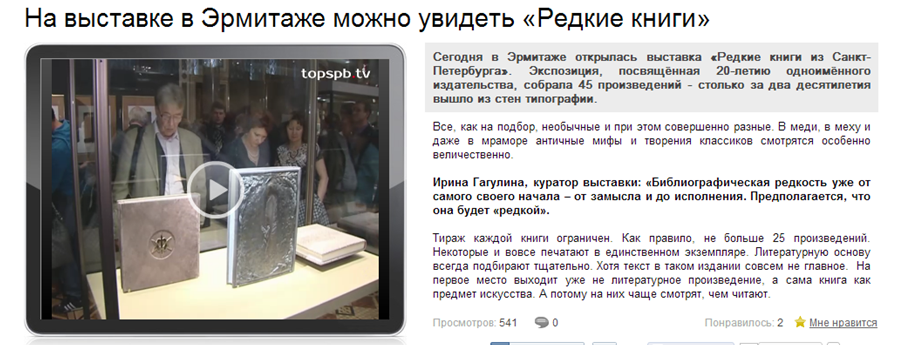 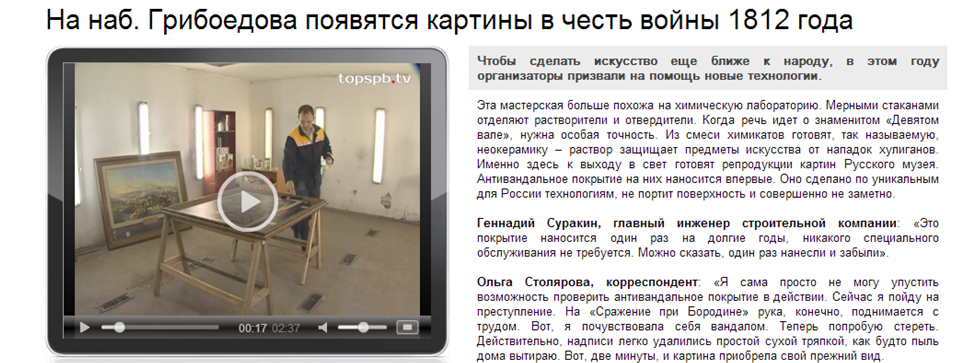 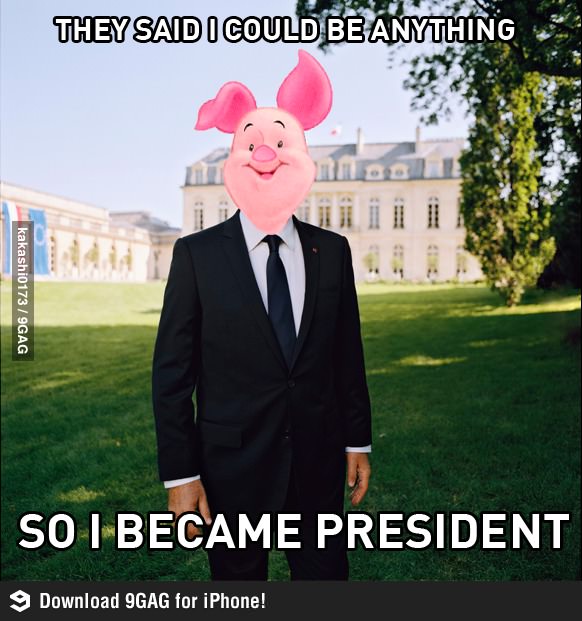 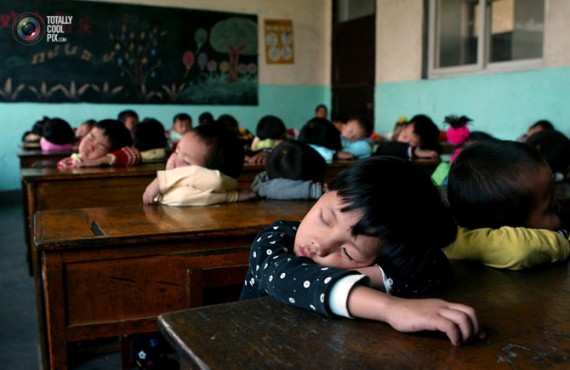 ! Спасибо за внимание!